PRESENTATION
TEMPLATE
Lorem Ipsum has been the industry's standard dummy text ever since
PORTOFOLIO
Lorem Ipsum has been the industry's standard dummy text ever since the 1500s,
Maddox .
A
WELCOME
COMPANY
TO
B
Lorem Ipsum has been the industry's standard dummy text ever since the 1500s, when an unknown printer took a galley of type and scrambled it to make a type specimen book.
It has survived not only five centuries, but also the leap into electronic typesetting, remaining essentially unchanged.
Lorem Ipsum has been the industry's standard dummy text ever since
U
O
T
HISTORY
COMPANY
OF
A
B
Lorem Ipsum has been the industry's standard dummy text ever since
Lorem Ipsum
Lorem Ipsum has been the industry's standard dummy text ever since the 1500s, when an unknown printer took a galley of type and scrambled it to make a type specimen book.
It has survived not only five centuries, but also the leap into electronic typesetting, remaining essentially unchanged.
U
O
T
VISION
A
MISSION
AND
B
U
Lorem Ipsum
Lorem Ipsum has been the industry's standard dummy text ever since the 1500s, when an unknown printer took a galley of type and scrambled it to make a type specimen book.
O
Lorem Ipsum has been the industry's standard
Lorem Ipsum has been the industry's standard
T
Lorem Ipsum has been the industry's standard dummy text ever since
A
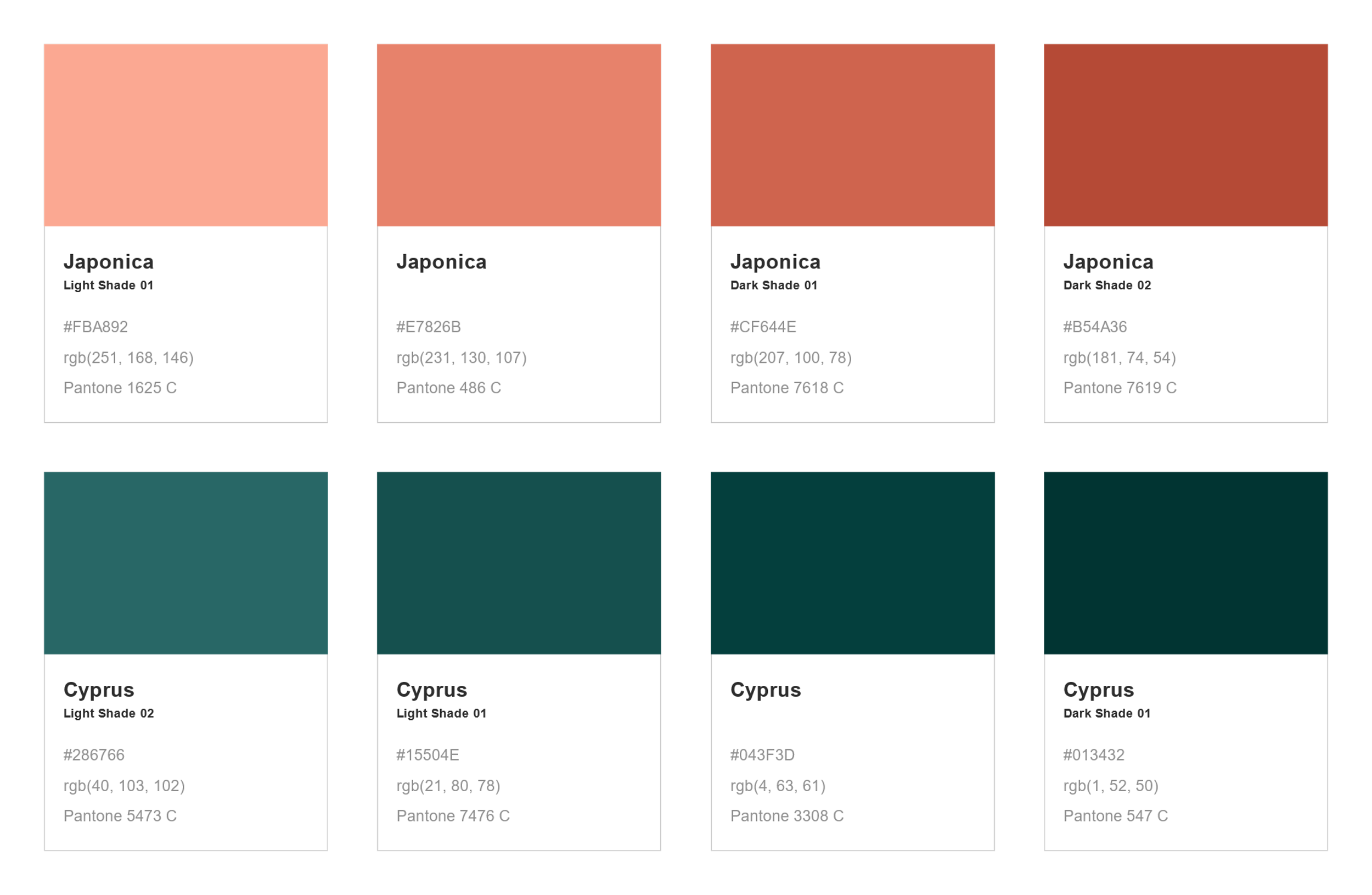 WHO
ARE
WE
Lorem Ipsum
O
B
Lorem Ipsum has been the industry's standard dummy text ever since the 1500s, when an unknown printer took a galley of type and scrambled it to make a type specimen book.
It has survived not only five centuries, but also the leap into electronic typesetting, remaining essentially unchanged.
U
T
Lorem Ipsum has been the industry's standard dummy text ever since
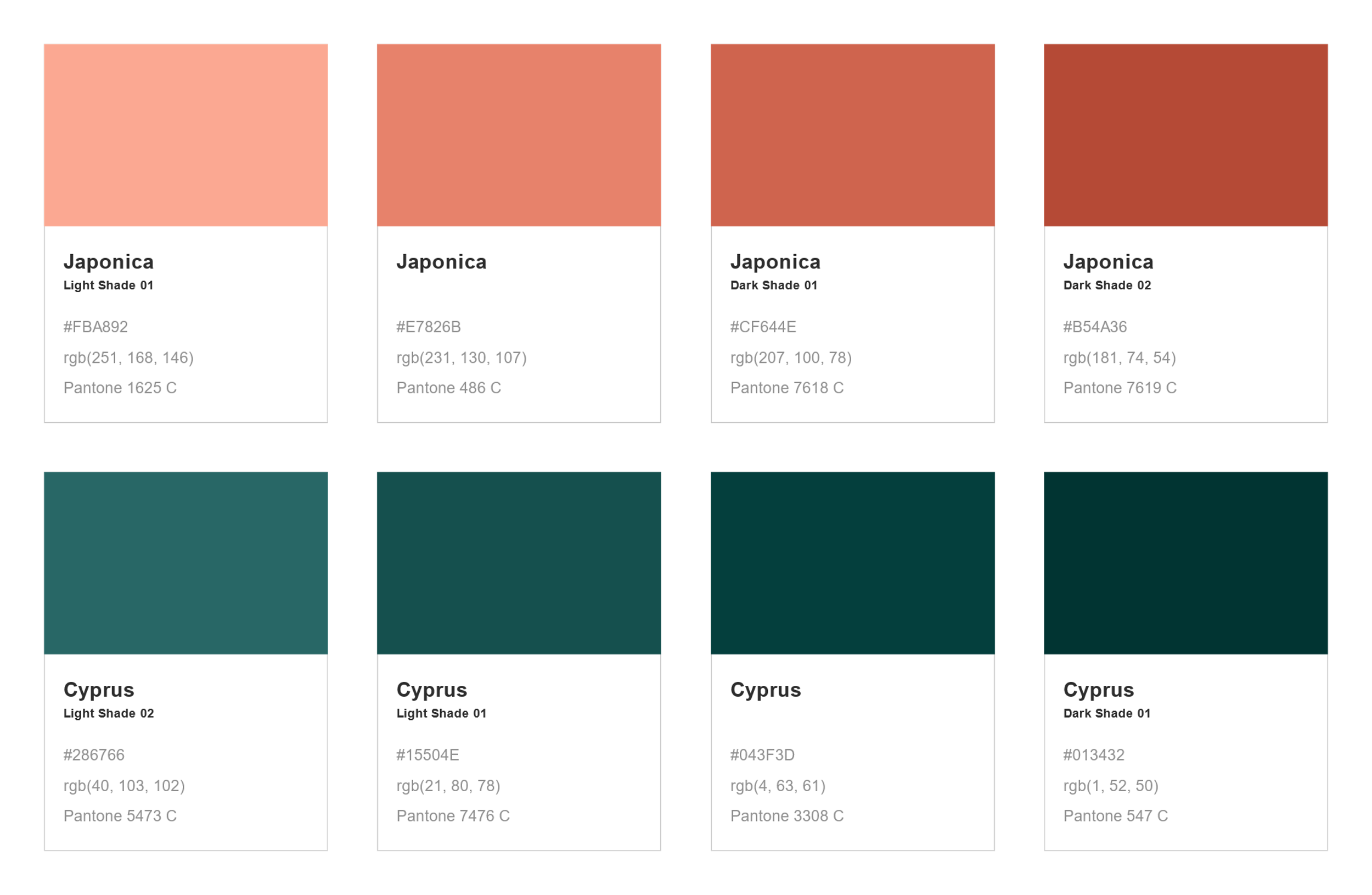 MADDOX
CONCEPT
B
A
Lorem Ipsum has been the industry's standard dummy text ever since
Lorem Ipsum has been the industry's standard dummy text ever since the 1500s, when an unknown printer took a galley of type and scrambled it to make a type specimen book.
It has survived not only five centuries, but also the leap into electronic typesetting, remaining essentially unchanged.
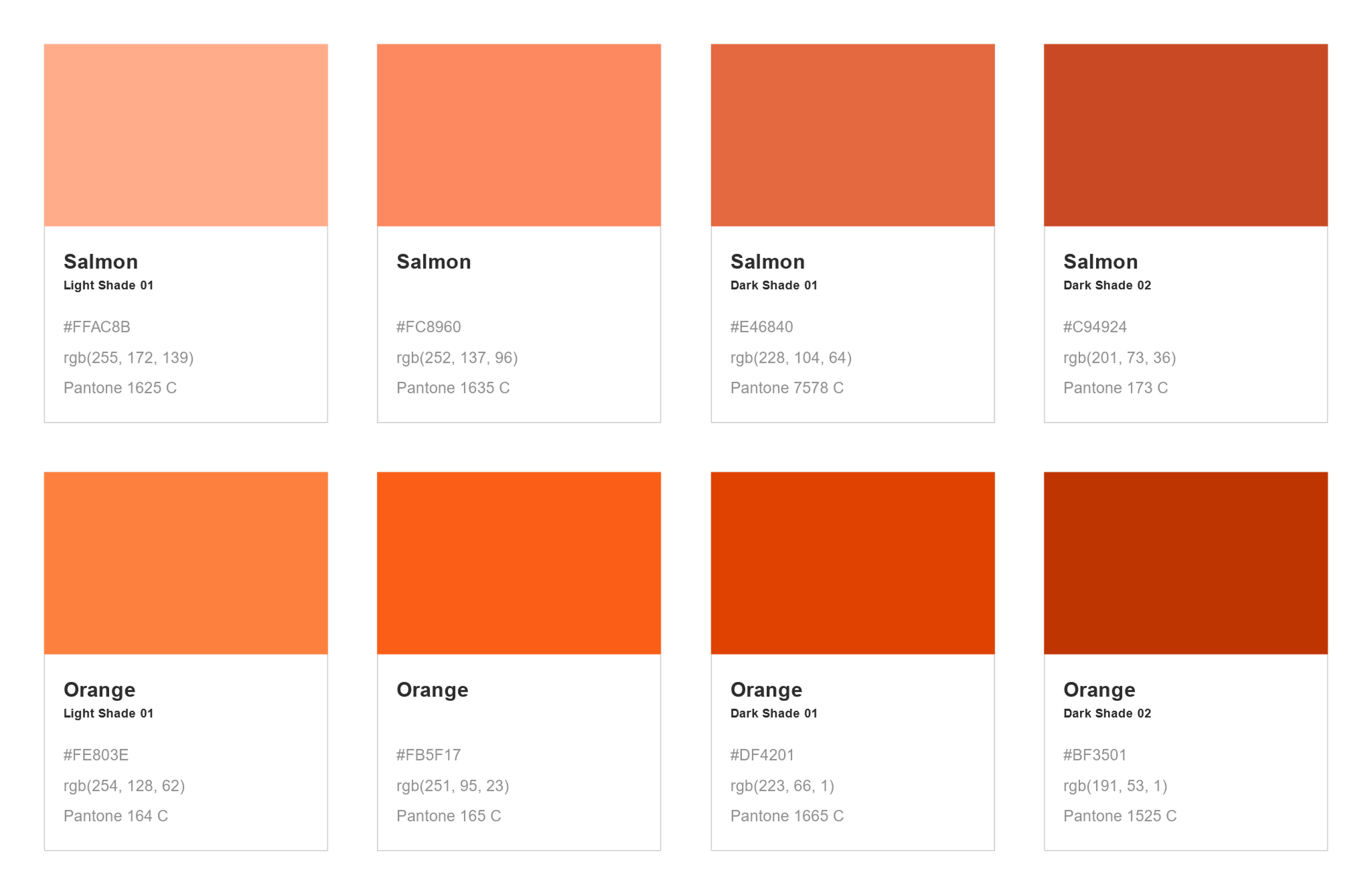 O
U
T
Lorem Ipsum has been the industry's
BREAK
“This is a quote. Words full of wisdom that someone important said”
Lorem Ipsum has been the industry's
W
CHOOUSE
COMPANY
OUR
H
Lorem Ipsum has been the industry's standard dummy text ever since the 1500s, when an unknown printer took a galley of type and scrambled it to make a type specimen book.
It has survived not only five centuries, but also the leap into electronic typesetting, remaining essentially unchanged.
Lorem Ipsum has been the industry's standard dummy text ever since
Lorem Ipsum
Lorem Ipsum
Y
W
CHOOUSE
COMPANY
OUR
H
Lorem Ipsum
Lorem Ipsum has been the industry's standard dummy text ever since the 1500s, when an unknown printer took a galley of type and scrambled it to make a type specimen book.
It has survived not only five centuries, but also the leap into electronic typesetting, remaining essentially unchanged.
Lorem Ipsum
Lorem Ipsum has been the industry's standard dummy text ever since
Y
W
CHOOUSE
COMPANY
OUR
Lorem Ipsum has been the industry's standard dummy text ever since
H
Lorem Ipsum
Lorem Ipsum
Lorem Ipsum has been the industry's standard dummy text ever since the 1500s, when an unknown printer took
Y
Lorem Ipsum has been the industry's standard dummy text ever since the 1500s, when an unknown printer took
W
THEY
SAYING
ARE
Lorem Ipsum has been the industry's standard dummy text ever since

--Christie--
H
Lorem Ipsum has been the industry's standard dummy text ever since the 1500s, when an unknown printer took a galley of type and scrambled it to make a type specimen book.
It has survived not only five centuries, but also the leap into electronic typesetting, remaining essentially unchanged.
Y
Lorem Ipsum has been the industry's standard dummy text ever since

--Christie--
W
AWARDS
OUR
01
Awards
H
Lorem Ipsum has been the industry's standard dummy text ever since
Lorem Ipsum has been the industry's standard dummy text ever since the 1500s,
02
Awards
Lorem Ipsum has been the industry's standard dummy text ever since the 1500s,
03
Awards
Y
Lorem Ipsum has been the industry's standard dummy text ever since the 1500s,
Lorem Ipsum has been the industry's
Lorem Ipsum has been the industry's
“This is a quote. Words full of wisdom that someone important said”
BREAK
C
OUR
TEAM
MADDOX
Lorem Ipsum has been the industry's standard dummy text ever since
R
E
Lorem Ipsum
Lorem Ipsum
W
Photographer
Photographer
Lorem Ipsum has been the industry's standard dummy text ever since the 1500s, when an unknown printer took
Lorem Ipsum has been the industry's standard dummy text ever since the 1500s, when an unknown printer took
C
OUR
TEAM
MADDOX
R
Lorem Ipsum has been the industry's standard dummy text ever since
Lorem Ipsum
Photographer
Lorem Ipsum has been the industry's standard dummy text ever since the 1500s, when an unknown printer took
E
Lorem Ipsum
Photographer
Lorem Ipsum has been the industry's standard dummy text ever since the 1500s, when an unknown printer took
Lorem Ipsum has been the industry's standard dummy text ever since
W
C
R
TEAM
OUR
Lorem Ipsum
Lorem Ipsum has been the industry's standard dummy text ever since the 1500s, when an unknown printer took a galley of type and scrambled it to make a type specimen book.
It has survived not only five centuries, but also the leap into electronic typesetting, remaining essentially unchanged.
E
W
Lorem Ipsum has been the industry's standard dummy text ever since
T
PHOTOGRAPHER
EXPERT
E
A
Lorem Ipsum has been the industry's standard dummy text ever since
Lorem Ipsum
Lorem Ipsum
M
Photographer
Photographer
Lorem Ipsum has been the industry's
Lorem Ipsum has been the industry's
BREAK
Lorem Ipsum has been the industry's
“This is a quote. Words full of wisdom that someone important said”
Lorem Ipsum has been the industry's
W
OUR
SERVICE
O
R
Lorem Ipsum
Lorem Ipsum
Lorem Ipsum has been the industry's standard dummy text ever since the 1500s, when an unknown printer took
Lorem Ipsum has been the industry's standard dummy text ever since the 1500s, when an unknown printer took
K
Lorem Ipsum has been the industry's standard dummy text ever since
W
OUR
SERVICE
Lorem Ipsum has been the industry's standard dummy text ever since
Lorem Ipsum
O
Lorem Ipsum has been the industry's standard dummy text ever since the 1500s, when an unknown printer took a galley of type and scrambled it to make a type specimen book.
It has survived not only five centuries, but also the leap into electronic typesetting, remaining essentially unchanged.
Lorem Ipsum
Lorem Ipsum has been the industry's
R
K
Lorem Ipsum
Lorem Ipsum has been the industry's
OUR
SERVICE
W
Lorem Ipsum
Lorem Ipsum has been the industry's standard dummy text ever since the 1500s, when an unknown printer took
R
Lorem Ipsum
Lorem Ipsum has been the industry's standard dummy text ever since the 1500s, when an unknown printer took
O
K
Lorem Ipsum has been the industry's standard dummy text ever since
W
THE
PROJECT
BEST
O
Lorem Ipsum
Lorem Ipsum has been the industry's standard dummy text ever since the 1500s, when an unknown printer took a galley of type and scrambled it to make a type specimen book.
It has survived not only five centuries, but also the leap into electronic typesetting, remaining essentially unchanged.
R
Lorem Ipsum has been the industry's
K
C
ABOUT
GALLERY
R
Lorem Ipsum
Lorem Ipsum has been the industry's standard dummy text ever since the 1500s, when an unknown printer took a galley of type and scrambled it to make a type specimen book.
It has survived not only five centuries, but also the leap into electronic typesetting, remaining essentially unchanged.
Lorem Ipsum has been the industry's standard dummy text ever since
T
E
A
V
I
C
ABOUT
R
GALLERY
Lorem Ipsum has been the industry's standard dummy text ever since
A
T
E
I
V
C
PROJECT
GALLERY
R
Lorem Ipsum has been the industry's standard dummy text ever since
E
A
Lorem Ipsum
Lorem Ipsum has been the industry's standard dummy text ever since the 1500s, when an unknown printer took a galley of type and scrambled it to make a type specimen book.
It has survived not only five centuries, but also the leap into electronic typesetting, remaining essentially unchanged.
V
T
I
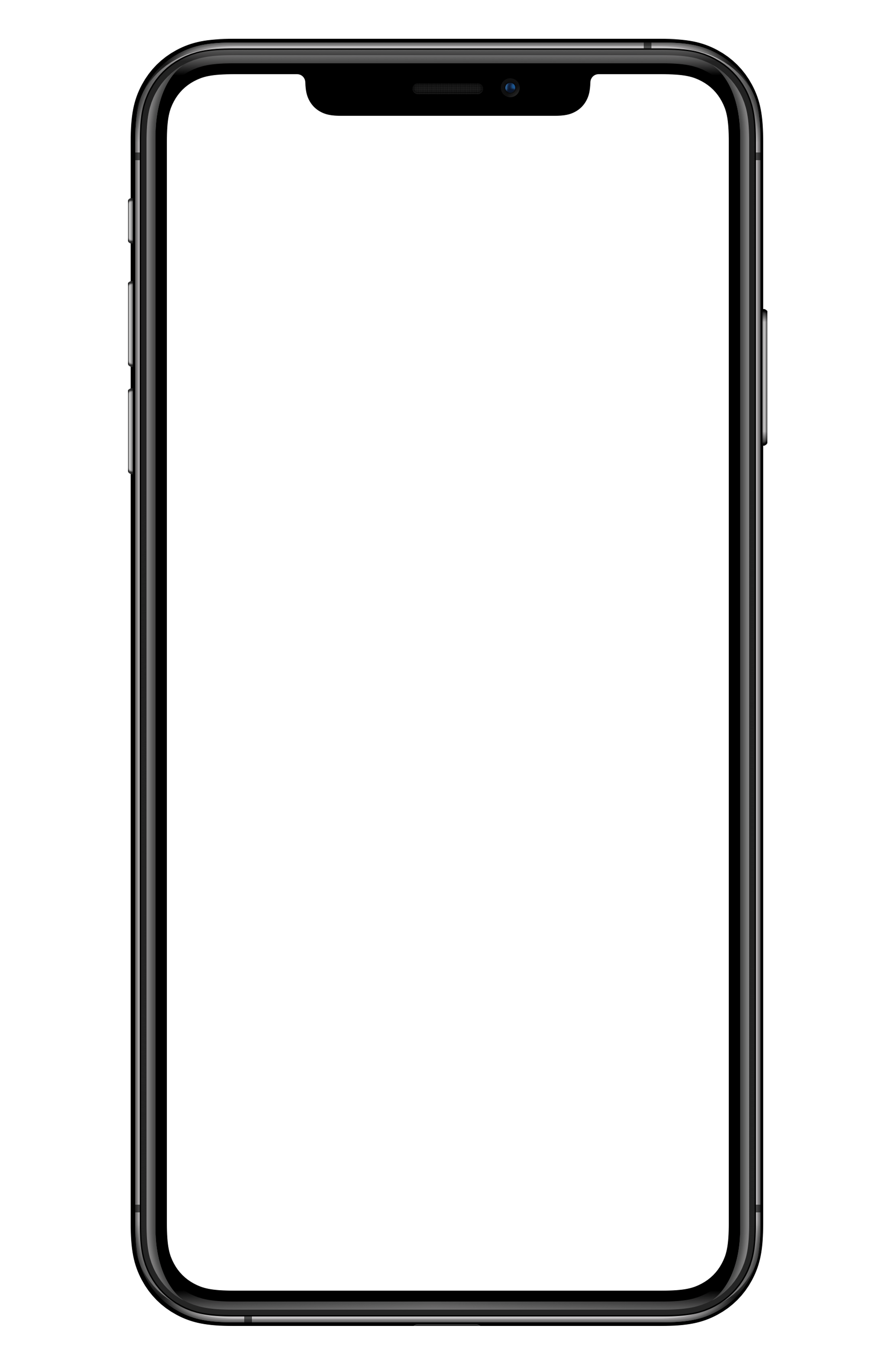 DEVICE
PHONE
M
C
Lorem Ipsum
K
O
Lorem Ipsum has been the industry's standard dummy text ever since the 1500s, when an unknown printer took a galley of type and scrambled it to make a type specimen book.
U
Lorem Ipsum has been the industry's standard dummy text ever since
P
DEVICE
LAPTOP
M
C
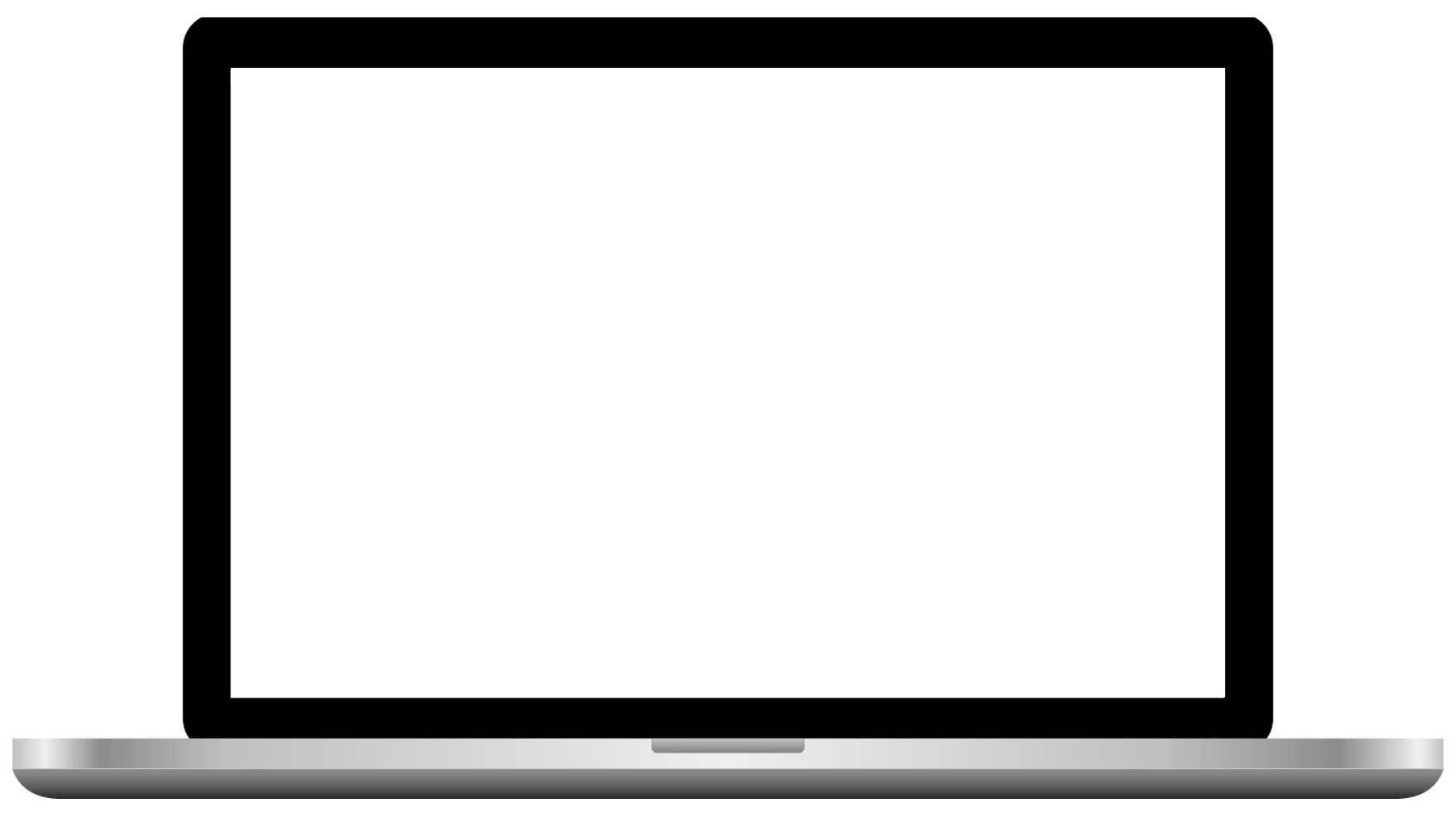 Lorem Ipsum
Lorem Ipsum has been the industry's standard dummy text ever since the 1500s, when an unknown printer took a galley of type and scrambled it to make a type specimen book.
K
O
U
P
Lorem Ipsum has been the industry's
C
INFOGHAPHIC
H
A
Lorem Ipsum has been the industry's standard dummy text ever since the 1500s, when an unknown printer took a galley of type and scrambled it to make a type specimen book.
Lorem Ipsum has been the industry's standard dummy text ever since the 1500s, when an unknown printer took a galley of type and scrambled it to make a type specimen book.
Lorem Ipsum
Lorem Ipsum
R
Lorem Ipsum has been the industry's standard dummy text ever since the 1500s, when an unknown printer took a galley of type and scrambled it to make a type specimen book.
Lorem Ipsum has been the industry's standard dummy text ever since the 1500s, when an unknown printer took a galley of type and scrambled it to make a type specimen book.
T
Lorem Ipsum
Lorem Ipsum
C
Lorem Ipsum
INFOGHAPHIC
Lorem Ipsum has been the industry's standard dummy text ever since the 1500s, when an unknown printer took a galley of type and scrambled it to make a type specimen book.
It has survived not only five centuries, but also the leap into electronic typesetting, remaining essentially unchanged.
Lorem Ipsum
Lorem Ipsum has been the industry's standard
H
Lorem Ipsum
Lorem Ipsum has been the industry's standard
R
A
Lorem Ipsum
Lorem Ipsum has been the industry's standard
T
Lorem Ipsum
Lorem Ipsum has been the industry's standard dummy text ever since
Lorem Ipsum has been the industry's standard
PRICING
Lorem Ipsum has been the industry's standard dummy text ever since
P
R
Starter
Professional
Ultimate
$99
$69
$39
I
C
/mo
/mo
/mo
Lorem ipsum dolor sit amet, consectetur adipiscing elit, sed do eiusmod tempor incididunt ut labore.
Lorem ipsum dolor sit amet, consectetur adipiscing elit, sed do eiusmod tempor incididunt ut labore.
Lorem ipsum dolor sit amet, consectetur adipiscing elit, sed do eiusmod tempor incididunt ut labore.
E
P
R
I
PRICING
Lorem Ipsum has been the industry's standard dummy text ever since
C
Ultimate
Professional
Starter
$99
$69
$39
E
/mo
/mo
/mo
Lorem ipsum dolor
Lorem ipsum dolor
Lorem ipsum dolor
Lorem ipsum dolor
Lorem ipsum dolor
Lorem ipsum dolor
Lorem ipsum dolor
Lorem ipsum dolor
Lorem ipsum dolor
Lorem ipsum dolor
Lorem ipsum dolor
Lorem ipsum dolor
Lorem ipsum dolor
Lorem ipsum dolor
Lorem Ipsum has been the industry
K
CONTACT
COMPANY
OUR
Phone
Lorem Ipsum has been the industry's standard dummy text ever since the 1500s,
E
Email
Lorem Ipsum has been the industry's standard dummy text ever since the 1500s,
E
Address
Lorem Ipsum has been the industry's standard dummy text ever since the 1500s,
Website
Lorem Ipsum has been the industry's standard dummy text ever since
P
Lorem Ipsum has been the industry's standard dummy text ever since the 1500s,
K
CONTACT
COMPANY
OUR
E
E
Lorem Ipsum has been the industry's standard dummy text ever since
Phone
Address
Lorem Ipsum has been the industry's standard dummy text ever since the 1500s,
Lorem Ipsum has been the industry's standard dummy text ever since the 1500s,
P
Email
Website
Lorem Ipsum has been the industry's standard dummy text ever since the 1500s,
Lorem Ipsum has been the industry's standard dummy text ever since the 1500s,
K
CONTACT
US
E
E
Phone
Address
Lorem Ipsum has been the industry's standard dummy text ever since the 1500s,
Lorem Ipsum has been the industry's standard dummy text ever since the 1500s,
Lorem Ipsum has been the industry's standard dummy text ever since
P
Email
Website
Lorem Ipsum has been the industry's standard dummy text ever since the 1500s,
Lorem Ipsum has been the industry's standard dummy text ever since the 1500s,
PRESENTATION
TEMPLATE
Lorem Ipsum has been the industry's standard dummy text ever since
THANK YOU
See You Next Time